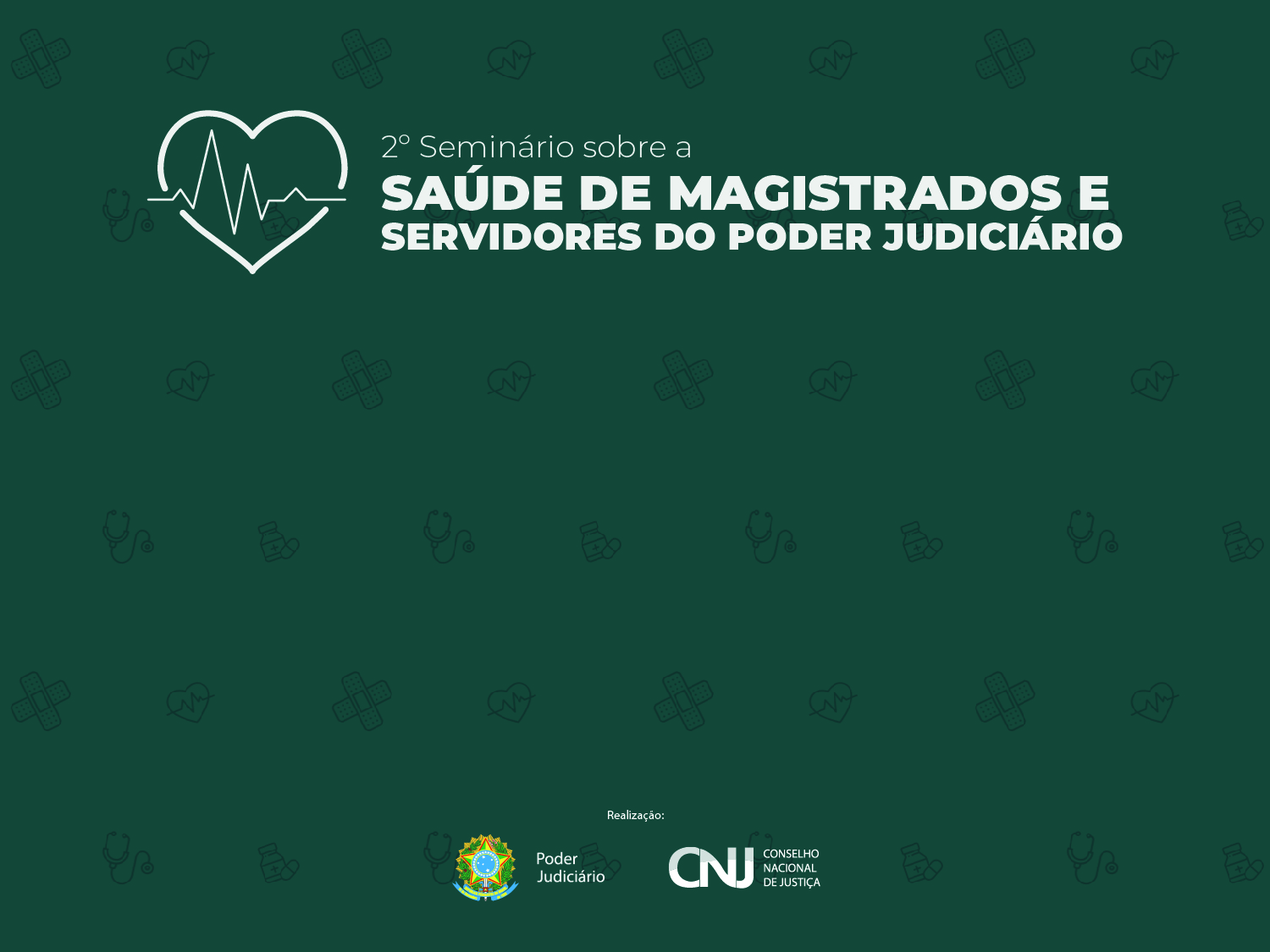 EPS no STJ
INSTRUÇÃO NORMATIVA STJ/GP N. 18 DE 16 DE DEZEMBRO DE 2016.
 Dispõe sobre o exame periódico de saúde no Superior Tribunal de Justiça. 
A PRESIDENTE DO SUPERIOR TRIBUNAL DE JUSTIÇA, usando da atribuição conferida pelo art. 21, inciso XXXI do Regimento Interno, considerando o art. 130, § 1º da Lei n. 8.112, de 11 de dezembro de 1990 e o que consta do processo STJ n. 24.135/2016, RESOLVE: 
Art. 1º O exame periódico de saúde – EPS destinado aos magistrados e servidores ativos do Superior Tribunal de Justiça e do Conselho da Justiça Federal, bem como aos servidores cedidos e sem vínculo efetivo com a administração pública ocupantes de cargos em comissão ou funções de confiança do STJ e do CJF.
Parágrafo único. O EPS será solicitado exclusivamente pelos profissionais da Secretaria de Serviços Integrados de Saúde – SIS. 
Art. 2º O EPS será realizado com as seguintes periodicidades: 
I – a cada 24 meses, para magistrados e servidores com idade inferior a 45 anos;
II – a cada 12 meses, para aqueles com idade igual ou superior a 45 anos. 
§ 1º Serão concedidas guias de encaminhamento – GE/EPS para fins de exames laboratoriais iniciais e de consulta médica. 
§ 2º O EPS será efetuado, preferencialmente, no mês de aniversário do magistrado ou servidor. 
§ 3º Serão solicitados os seguintes procedimentos médicos:
 I – dos magistrados e servidores com idade inferior a 50 anos: 
consulta clínico-cardiológica; 
hemograma completo; 
glicemia em jejum; 
colesterol e frações; 
triglicerídeos;
 elementos anormais e sedimento – EAS; 
gama glutamil transferase – GAMA GT;
h) consulta ginecológica e exame colpocitológico pelos profissionais da SIS, opcionalmente;
dosagem de creatinina sérica;
 II – dos magistrados e servidores com idade igual ou superior a 50 anos, além dos exames previstos no inciso I: 
antígeno prostático específico total e livre (PSA); 
b) ecografia prostática (via abdominal), uma única vez;
c) pesquisa de sangue oculto nas fezes (ambos os sexos);
III – mamografia bilateral convencional ou digital, para servidoras com idade igual ou superior a 40 anos;
IV – consulta oftalmológica e tonometria, para os servidores que tiverem como atribuição principal a condução de veículos automotores.
Art. 3º Os procedimentos iniciais do EPS serão sem ônus para magistrados e servidores, exceto quando optarem por serviços de instituição médica com preços diferenciados daqueles previstos na tabela do Programa de Assistência aos Servidores do STJ – PRÓ-SER. 
§ 1º Ocorrendo a opção mencionada no caput, para fins de ressarcimento ou custeio, serão observados os valores previstos na tabela do PRÓSER.
§ 2º O custeio dos procedimentos complementares decorrentes da realização do EPS e daqueles realizados em data anterior à da convocação obedecerá às disposições do Regulamento Geral do PRÓ-SER e normas complementares. 
Art. 4º A servidora em licença gestante no período da convocação será liberada da realização do EPS. Parágrafo único. Caso a servidora mencionada no caput queira realizar o EPS, será observado o disposto nesta instrução normativa.
Art. 5º Os servidores terão o prazo de 4 meses a partir da convocação para se submeter à consulta médica com os resultados dos exames solicitados.
§ 1º A convocação será feita por e-mail e por mensagem encaminhada ao portal do servidor. 
§ 2º O servidor que, injustificadamente, se recusar a realizar o EPS na forma do caput será punido com suspensão de até 15 dias, cessando os efeitos da penalidade uma vez realizado o EPS.
 § 2º Fica facultada a recusa do servidor em submeter-se ao EPS, opção que deve ser formalizada, por meio do termo constante do Anexo, perante a unidade de saúde ocupacional e prevenção da Secretaria de Serviços Integrados de Saúde. 
§ 3º A recusa de que trata o § 2º não afasta a obrigação de inclusão do servidor no EPS dos anos subsequentes, observada a periodicidade disposta no art. 2º
§ 4º O servidor que realizar os exames laboratoriais do EPS e não se submeter à consulta médica deverá custear os exames realizados.